UW CSE 160 Section 1
Plan for Today
Introductions
Does everyone have Python/Jupyter Notebook installed and running?  
Navigating around the Command Line
Quick intro to Jupyter Notebooks
Running python programs from the command line
For loops & range review
Practice Problems!
Icebreakers/Intros
Name
Year
Major
Lecture topic you might like to go over today
Does everyone have python installed and working?
If not raise your hand and we will work on getting you set-up (neighbors can help!)
Intro to Jupyter Notebooks
Once the Anaconda Distribution is downloaded, you should be set.
To run the notebooks, open a terminal window.
Mac: Can search in launchpad
Might be worth making a convenient link for yourself
Type jupyter notebook at the prompt in the terminal window
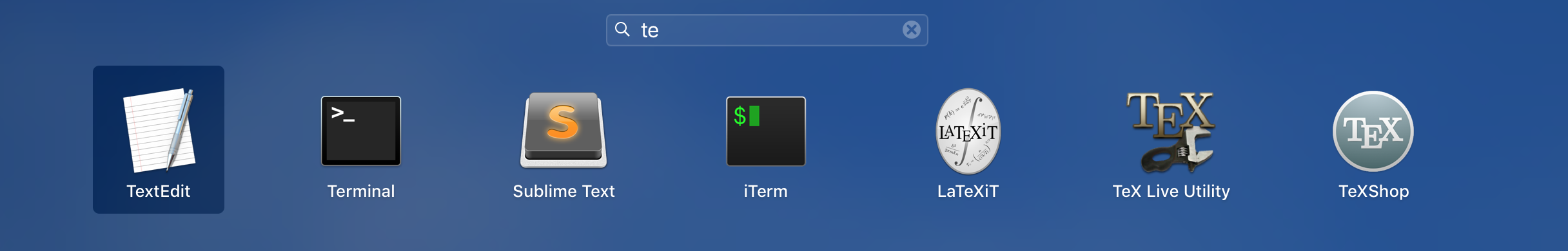 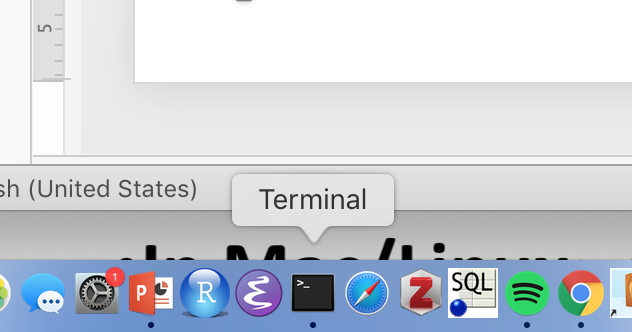 Now what happens?
Some text (similar to below) will appear




A new window will open
It has the following URL:
http://localhost:8888
It typically by default stores 
files in your home directory
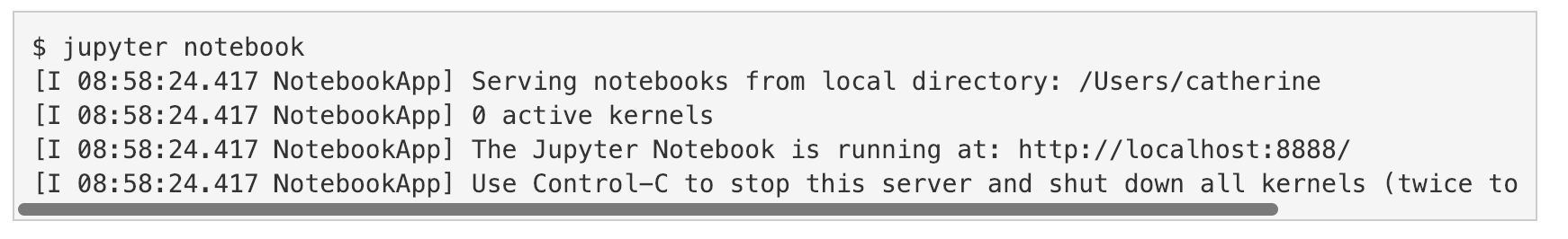 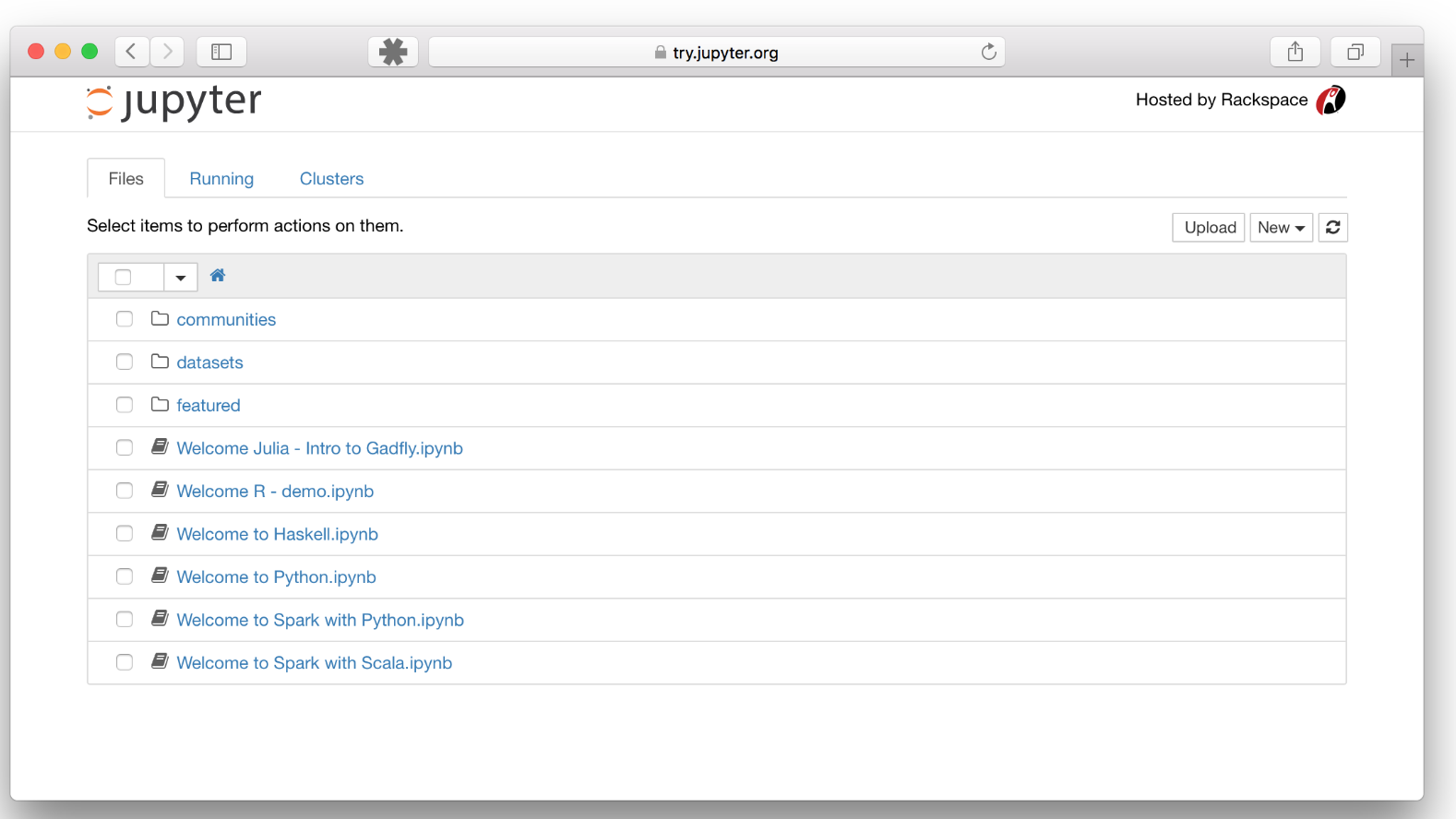 Opening a NEW notebook
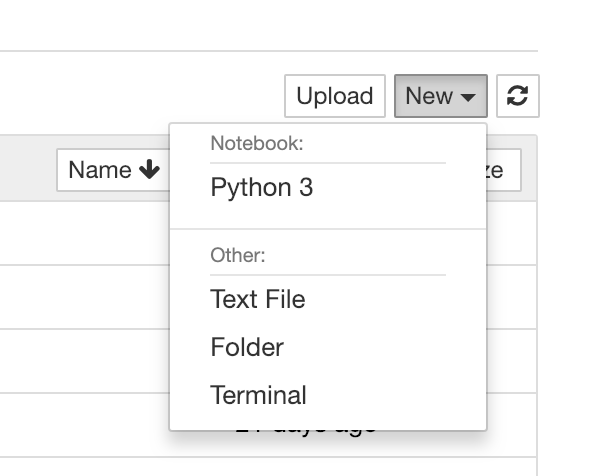 New  Python 3
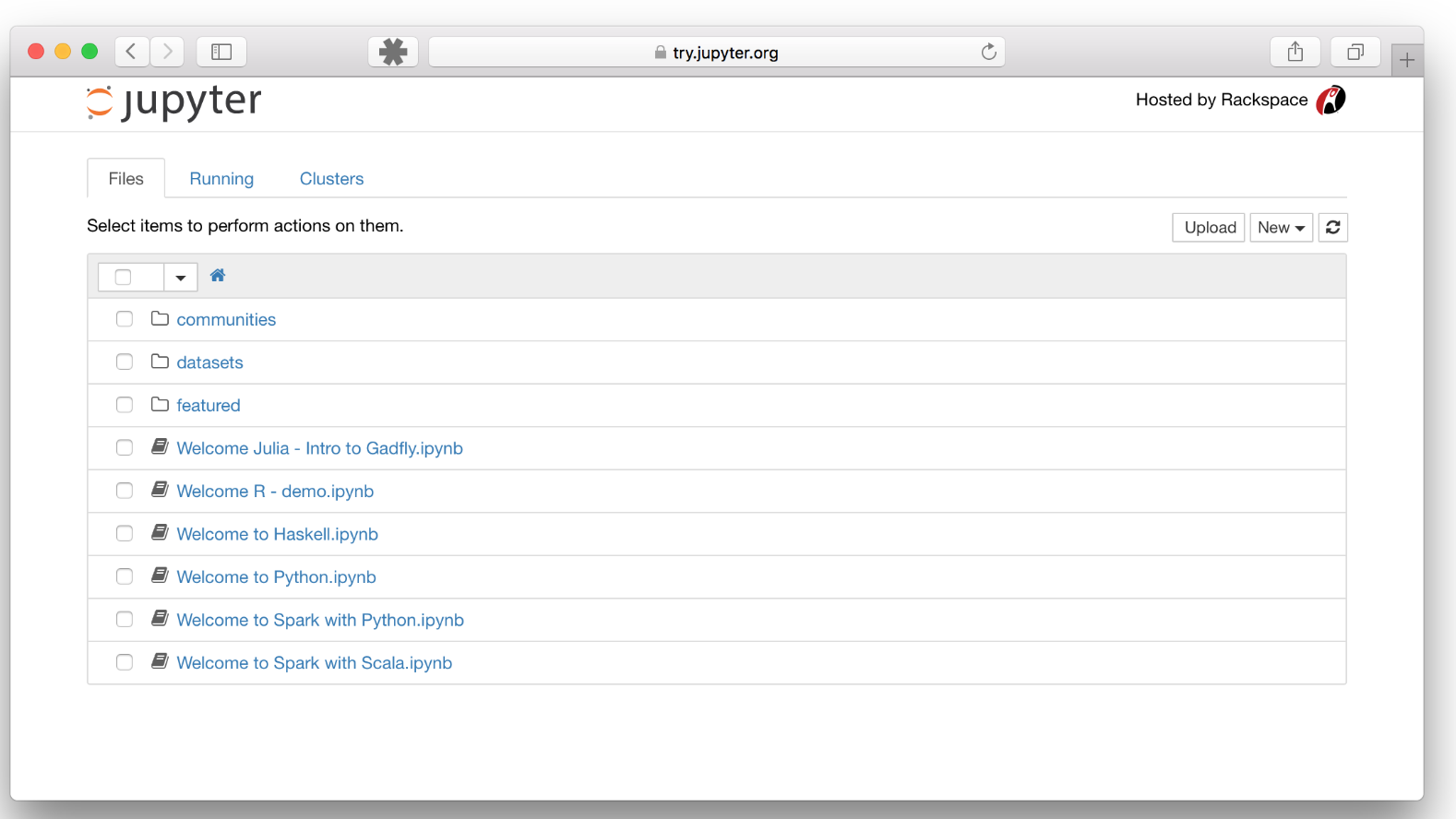 RENAME your notebook!
Double click on the current title (“Untitled1”)
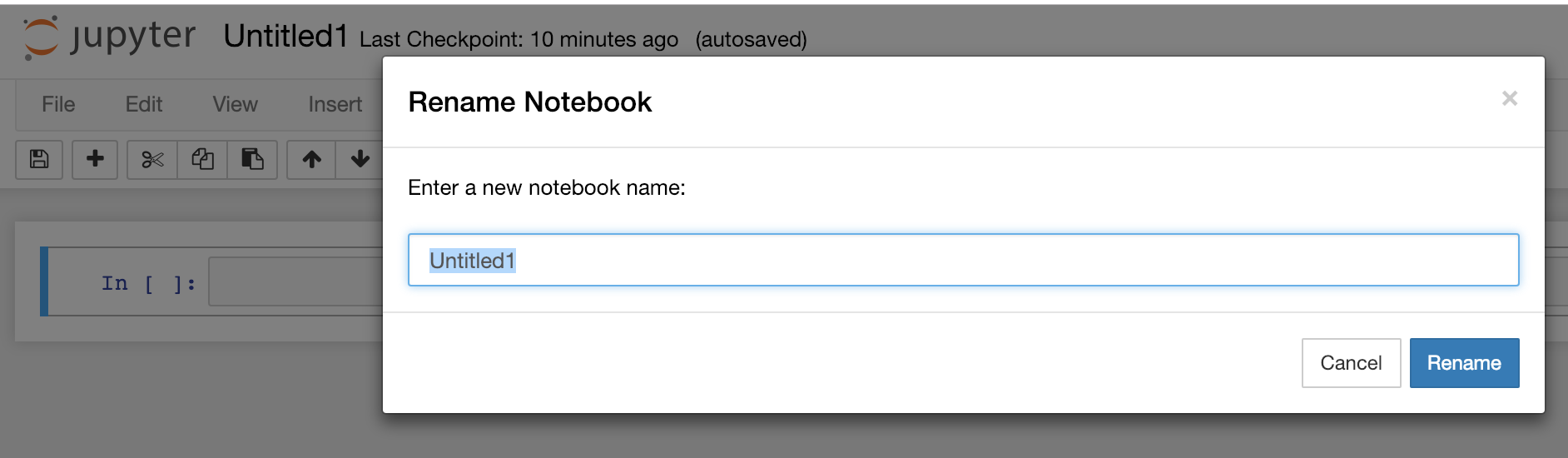 Your notebook …
Has CODE cells (default type) where you can write python code
RUN code cells by:
Clicking the little run arrow at the top of the page
Shift-Enter, Control-Enter, Alt-Enter (try them out!)
You also can change a cell type to MARKDOWN




See Jupyter Cheatsheet for more useful tips!
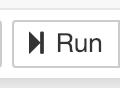 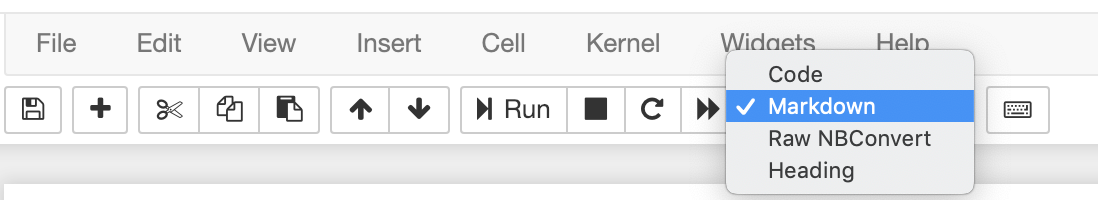 Command Line Intro
Command Prompt in Windows (cmd) 
Terminal in Mac/Linux 

OBJECTIVES:
Navigate file system
Run Python (interactive and programs)

NOTE: It is possible to do most (all?) the classwork without using the command line much (beyond launching your notebooks page), however, at some point, this information is bound to come in handy
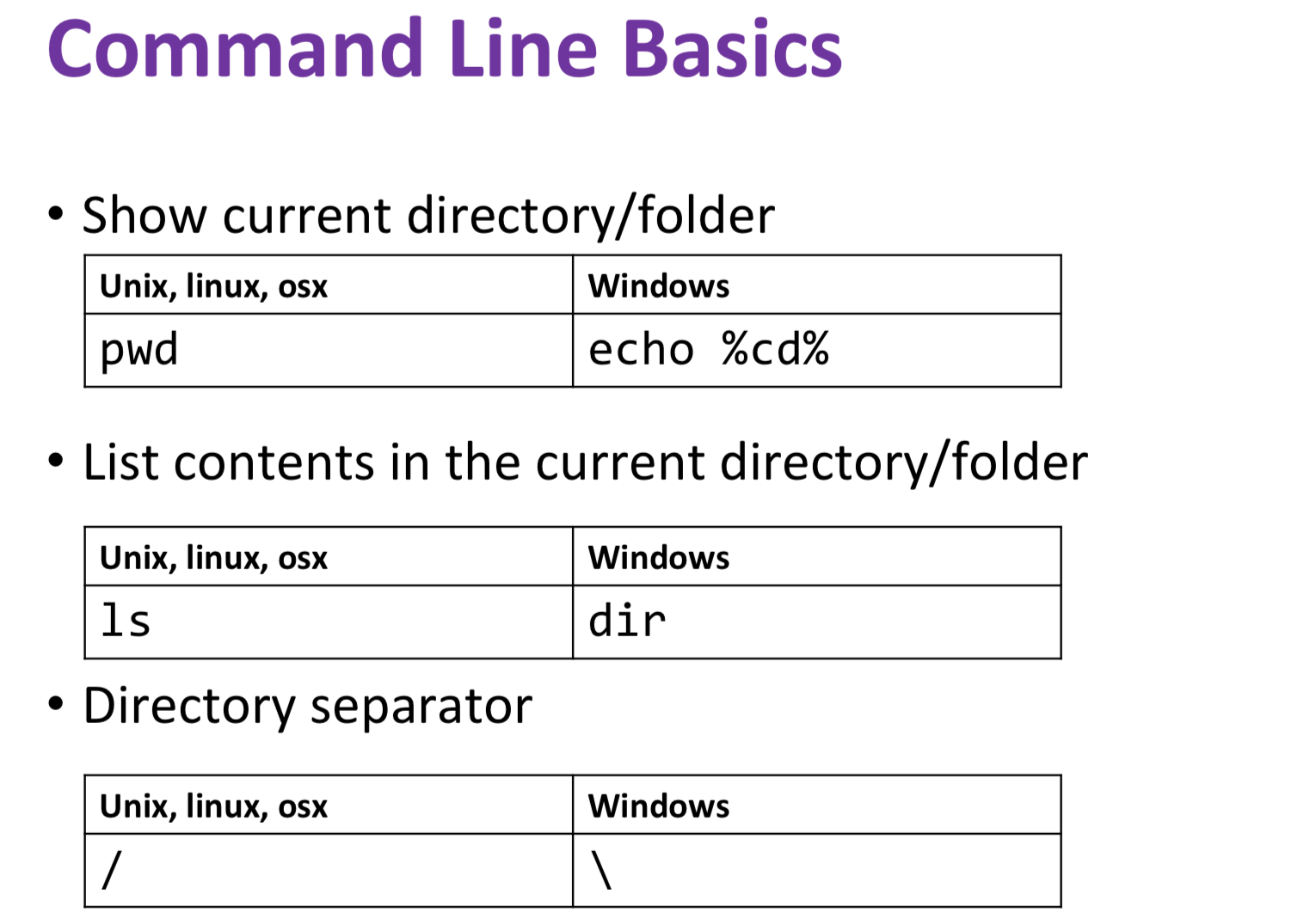 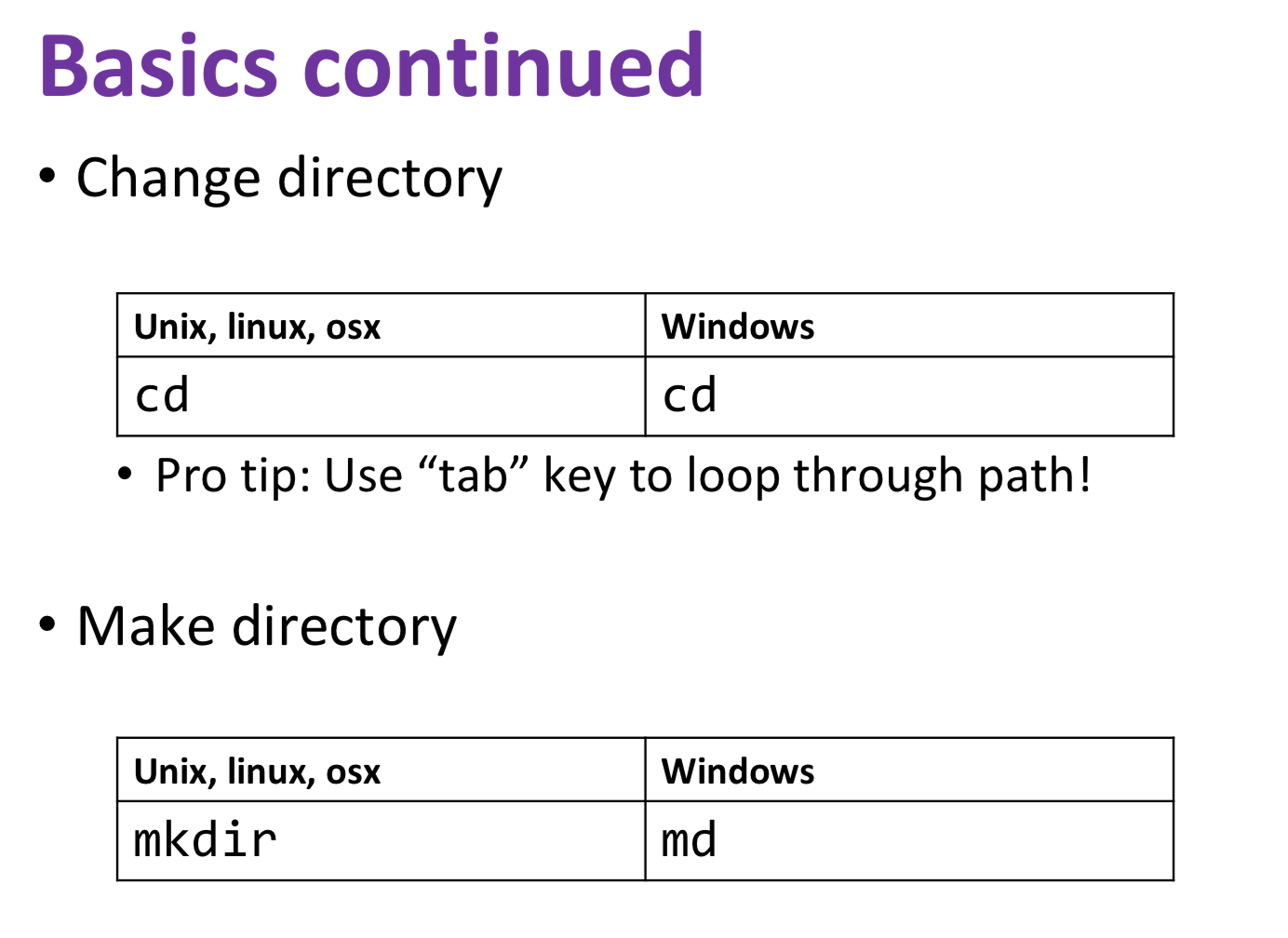 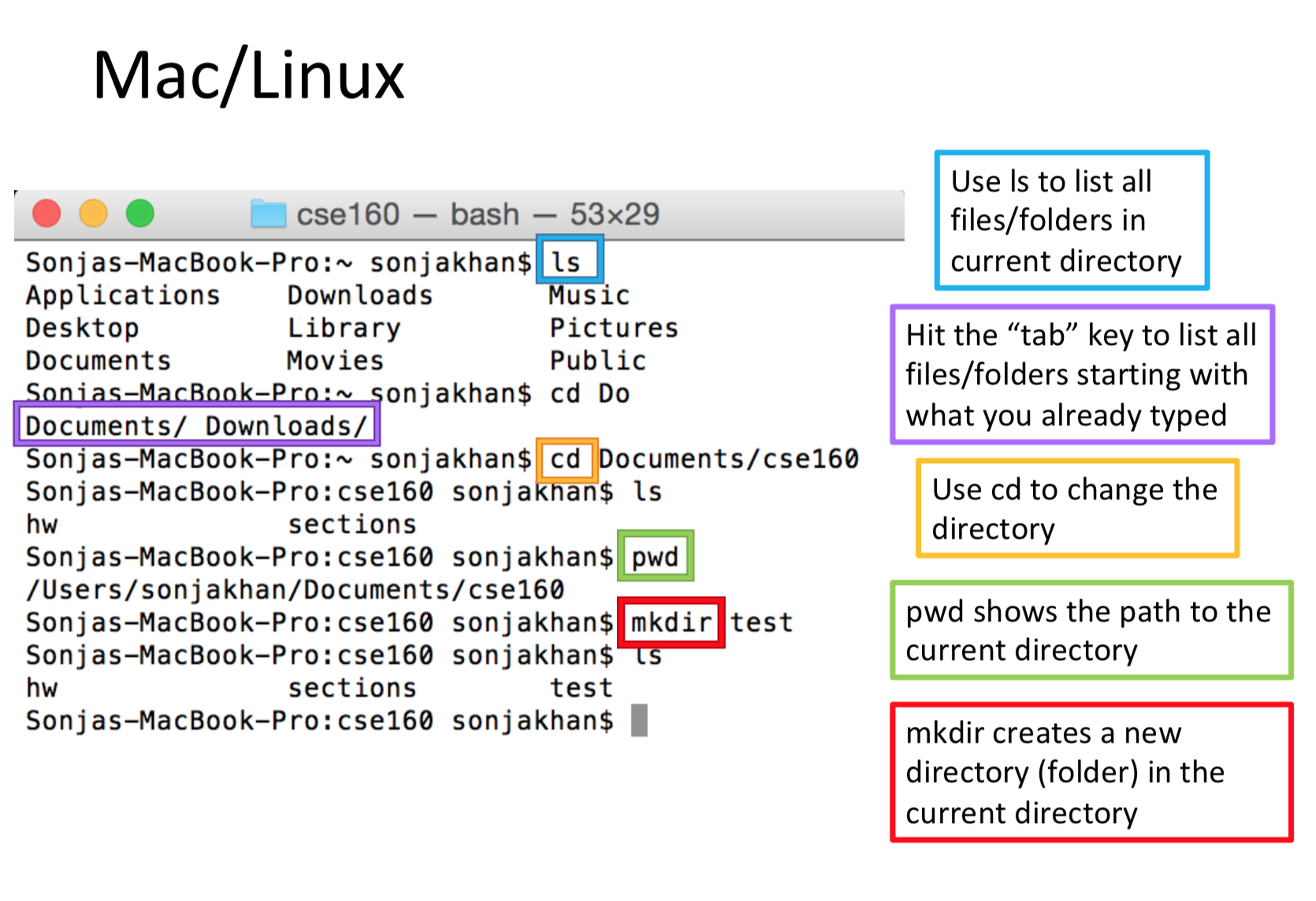 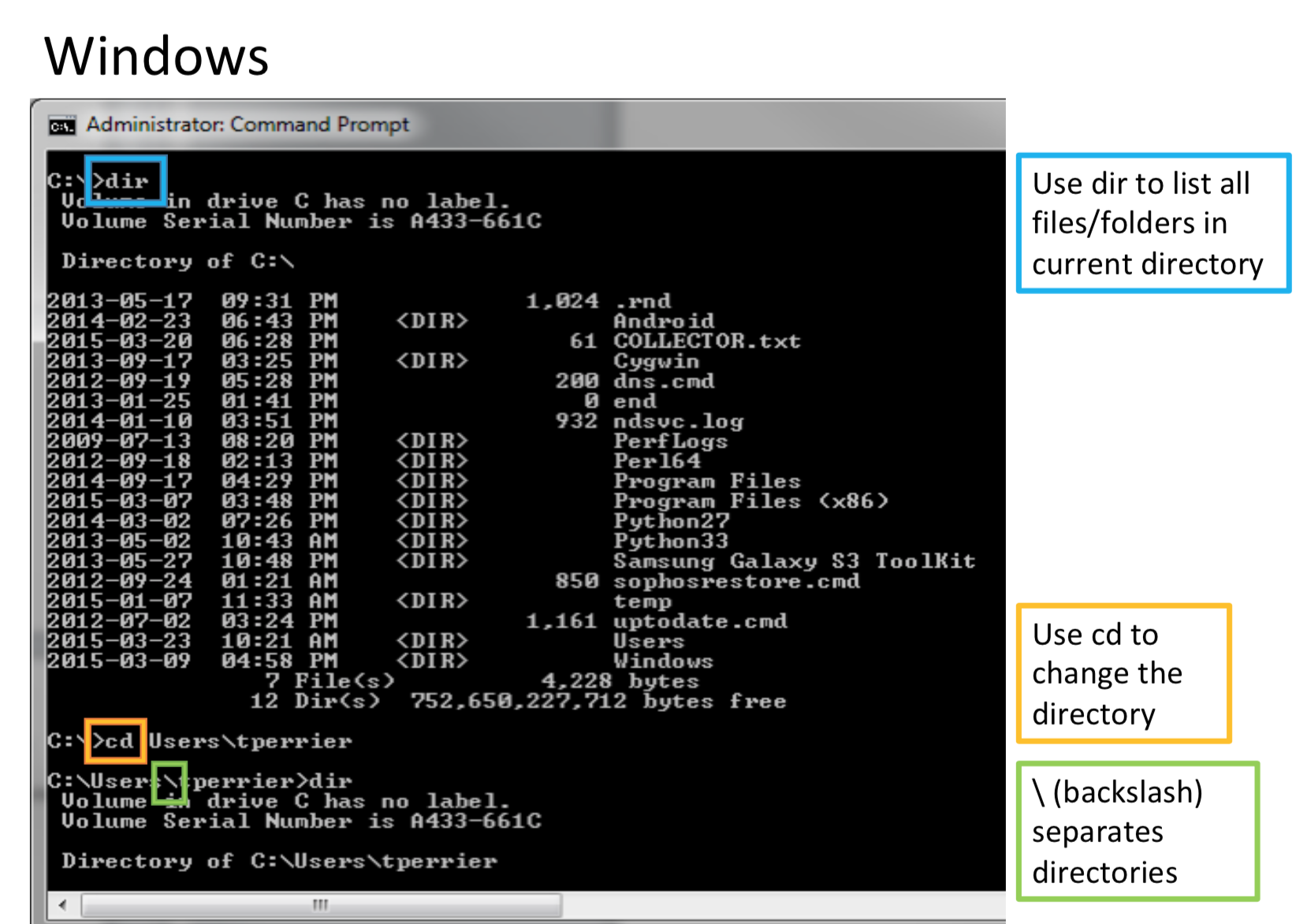 Python with Command Line
Starting the Python interpreter (REPL): python 
How to exit the interpreter: exit() ctr-D 
Running a python program:
python myprogram.pypython myprogram.py argument1 argument2 
The operating system command shell/prompt is not the same as the Python interpreter
Python Tips: Be Careful!
DON’T FORGET THE COLON!

 INDENTATION MATTERS!
Loop Basics
Use loops to reduce code repetition! 
For loop: 


Example:
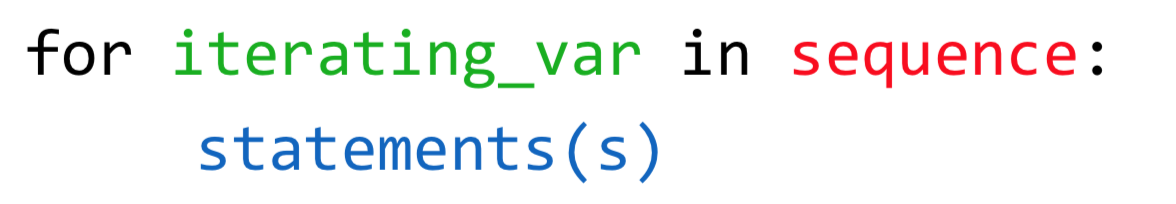 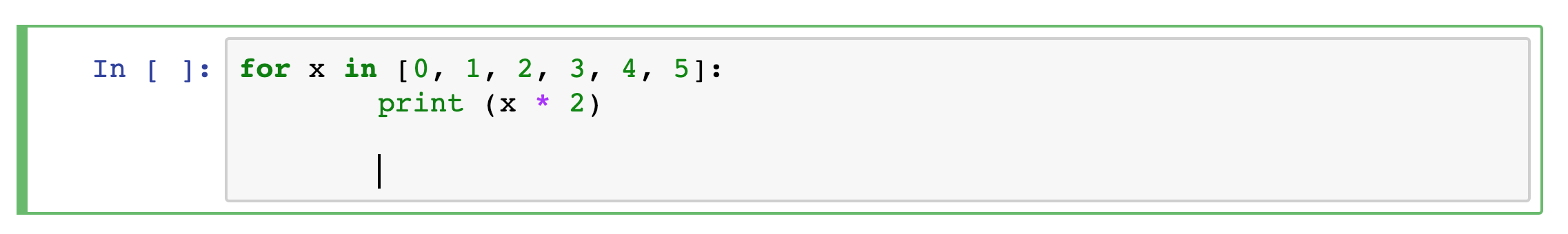 Range Basics
The built-in range() function can be used to quickly create sequential lists.
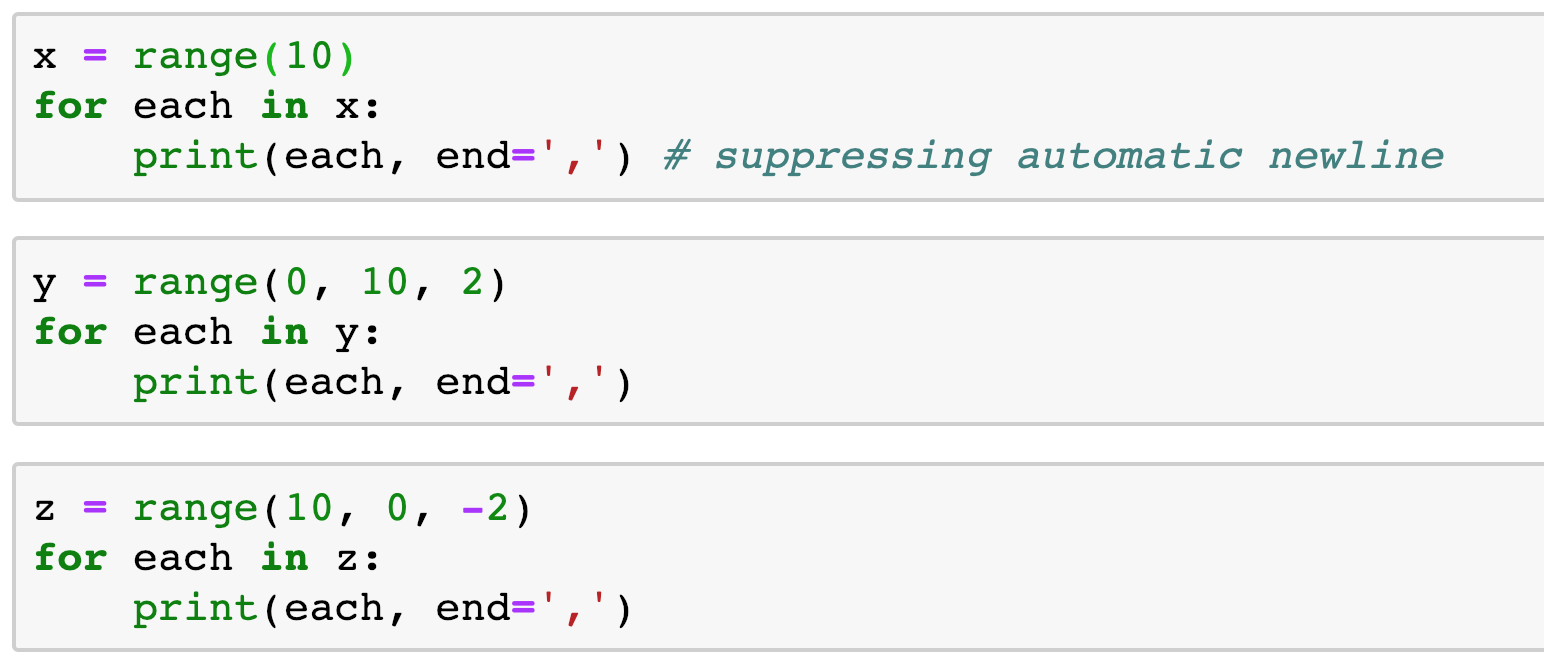 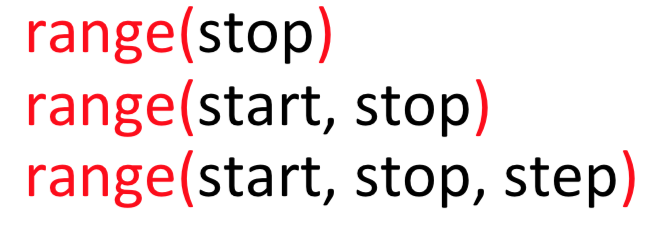 Output:
Now it’s time to team up!
Find partners! Group can be 2-4 people. 
Try to share as much as possible about what you are thinking with your teammates!
Exercise: Sum consecutive numbers
Format: 
1 
2...10sum: 55 
Requirements
Use a for loop, range, and only one print statement outside the loop 
Hints:
Careful about the conversion between number and string 
Use str(some number)
Solution: Sum consecutive numbers
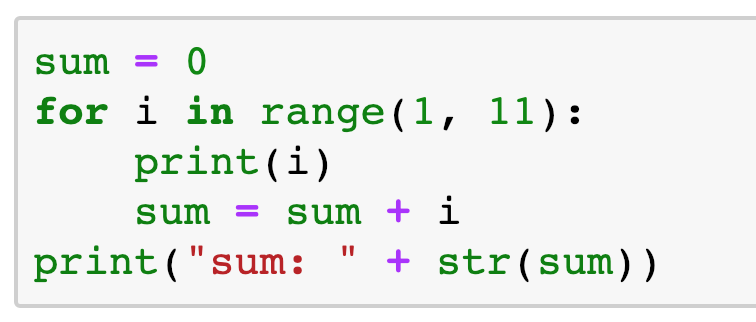 Today’s takeaway
Installing and Using Python and Jupyter Notebooks
Command line environment
Expressions, Variables and Print 
Loops and Range 

GO TO OFFICE HOURS IF YOU NEED MORE HELP GETTING UP AND RUNNING OR WITH HW #1!